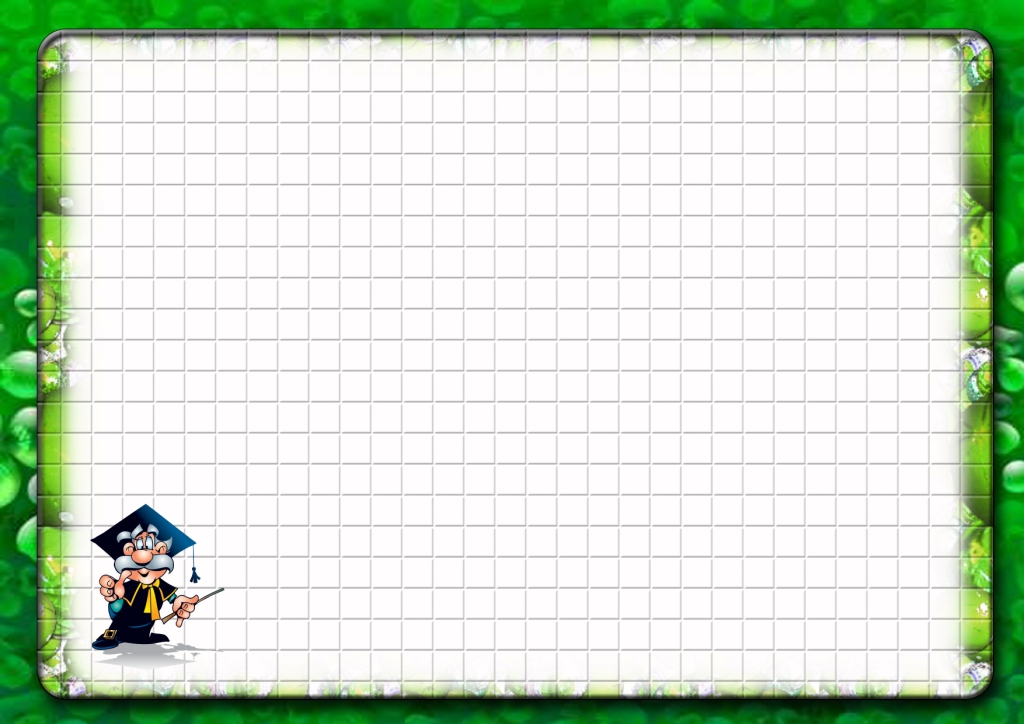 Now I know
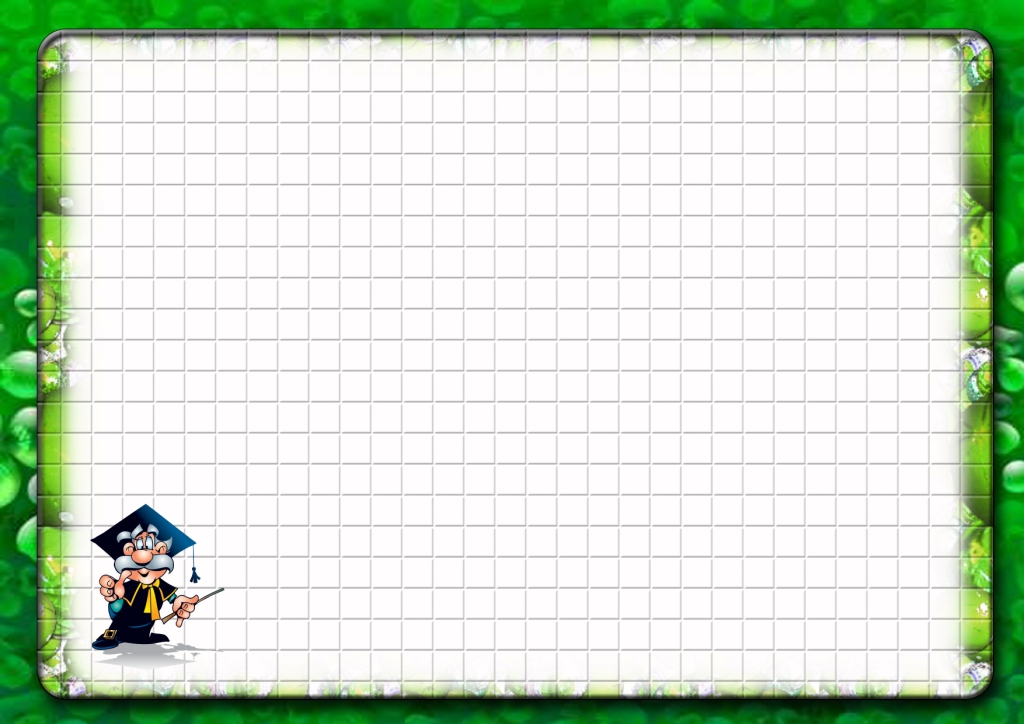 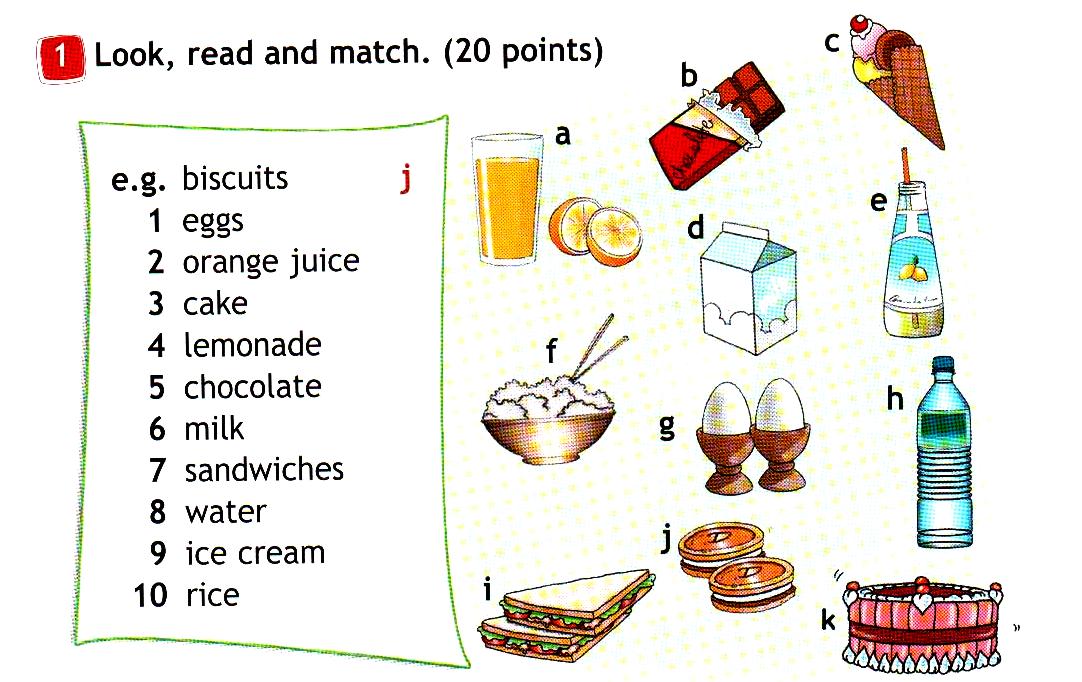 g
a
k
e
b
d
i
h
c
f
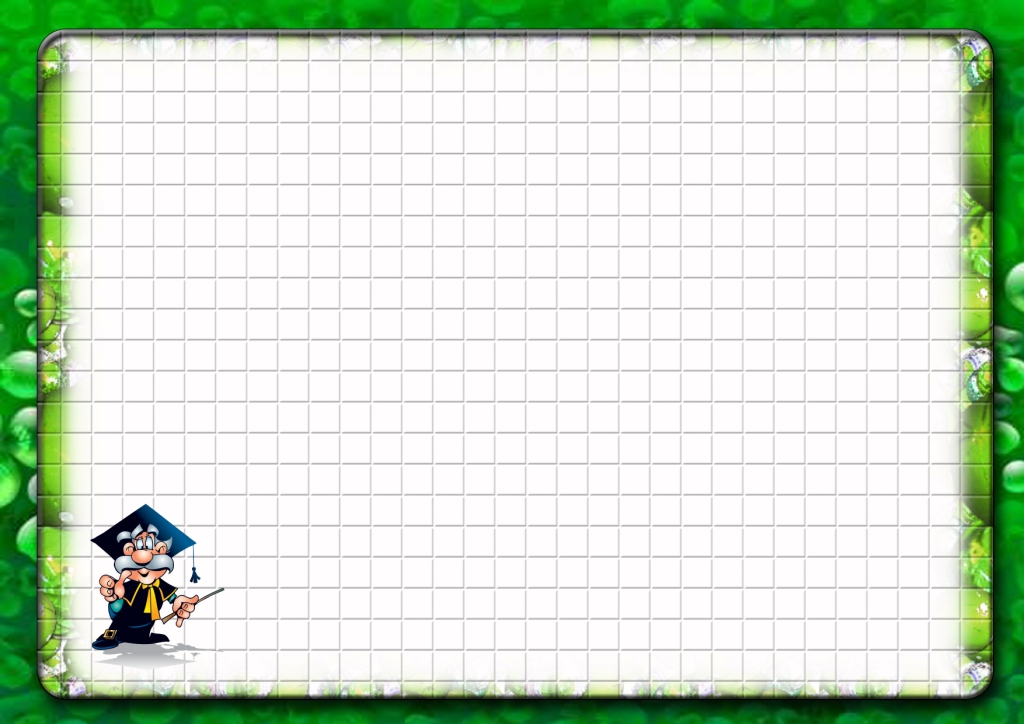 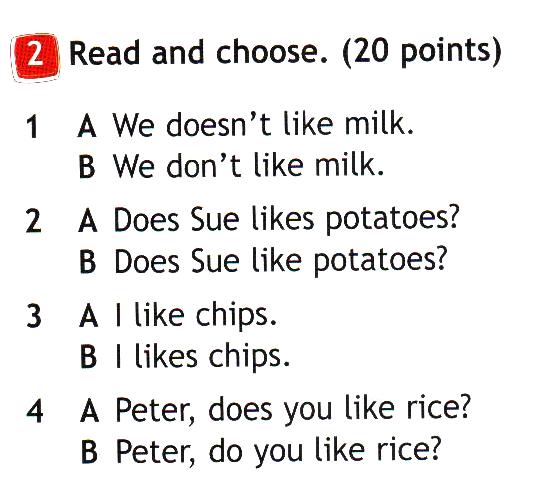 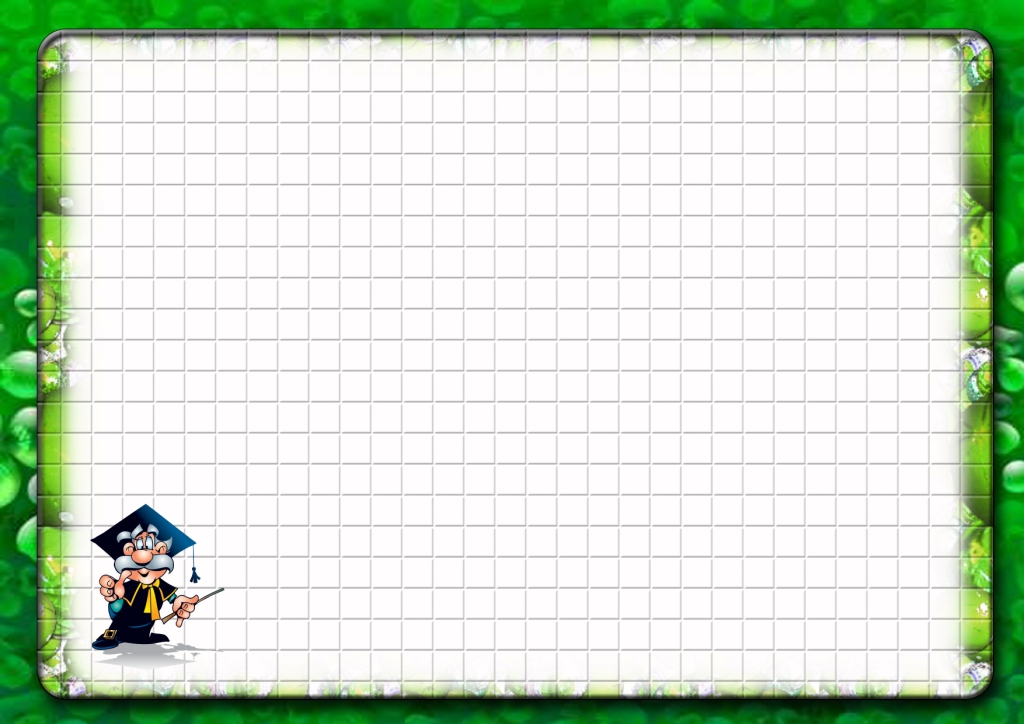 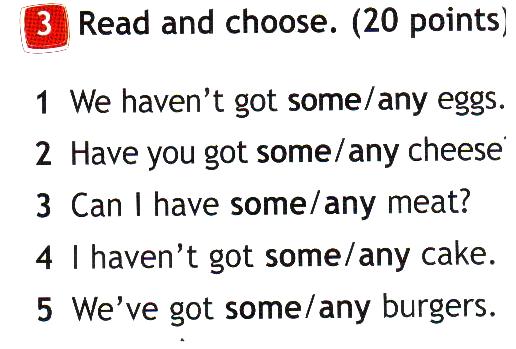 )
?
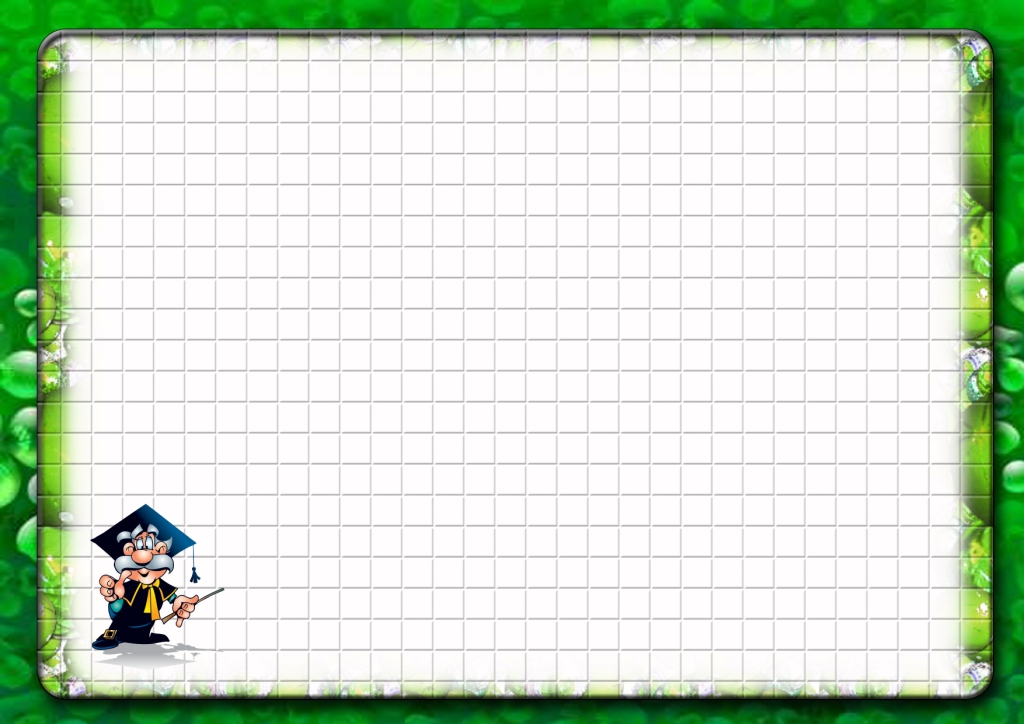 Communication
4
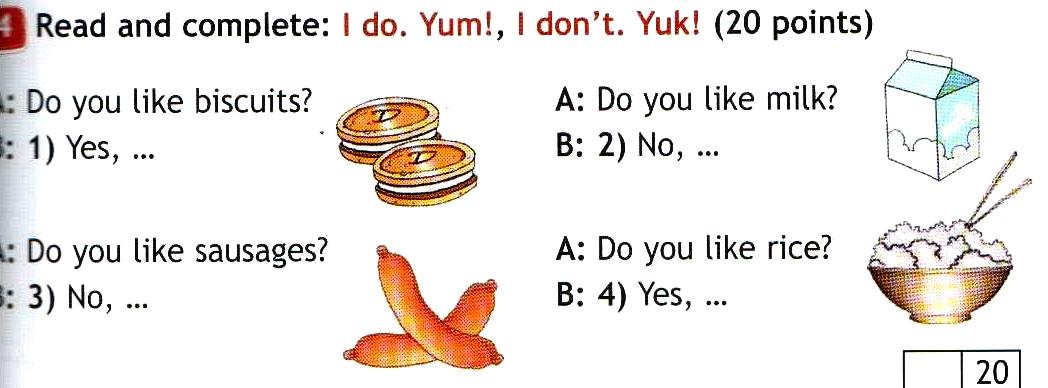 A:B:
I don’t. Yuk!
I do. Yum!
A:B:
I do. Yum!
I don’t. Yuk!
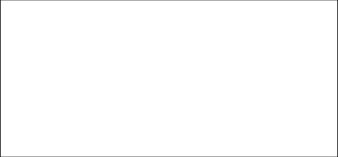 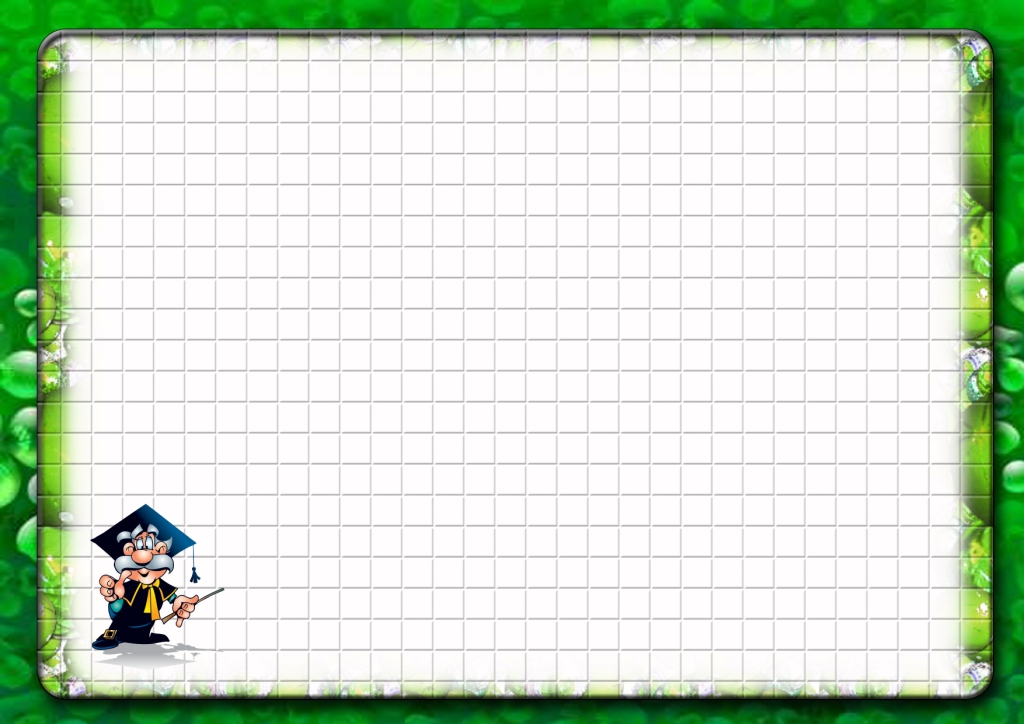 Reading and Writing
5
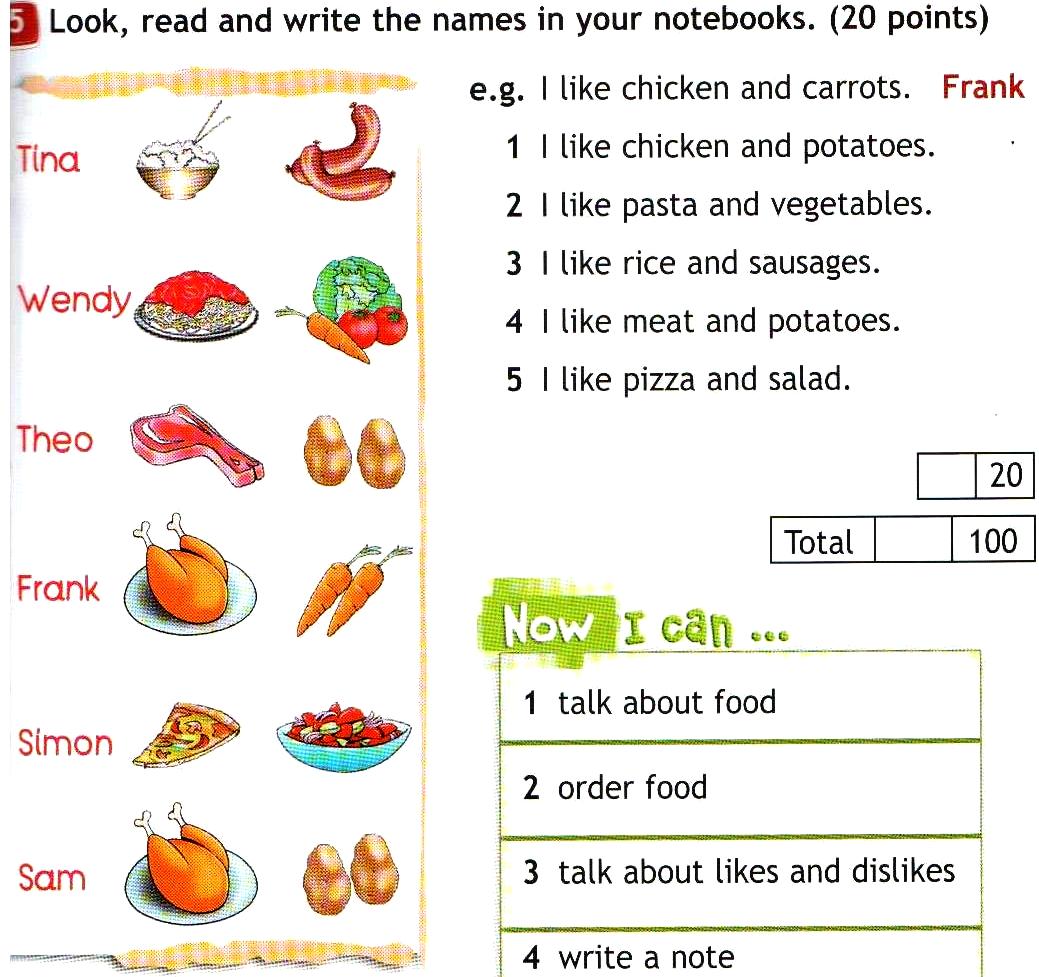 Sam
Wendy
Tina
Theo
Simon
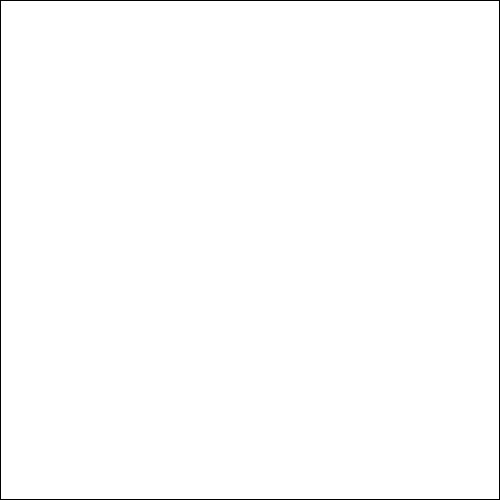